Cough
36 yo male
Shortness Of Breath
Chest Pain
Cough X 2 Days
Worse Lying Flat/Improved With Sitting Up
No Fever, Chills, Vomiting, Diarrhea, Leg Pain, Leg Swelling
History Of Asthma Prior Pneumonia 2 Years Ago
VS
BP              110/64
Pulse          62 
Temp          36 °C
Resp          18 
SpO2          97%
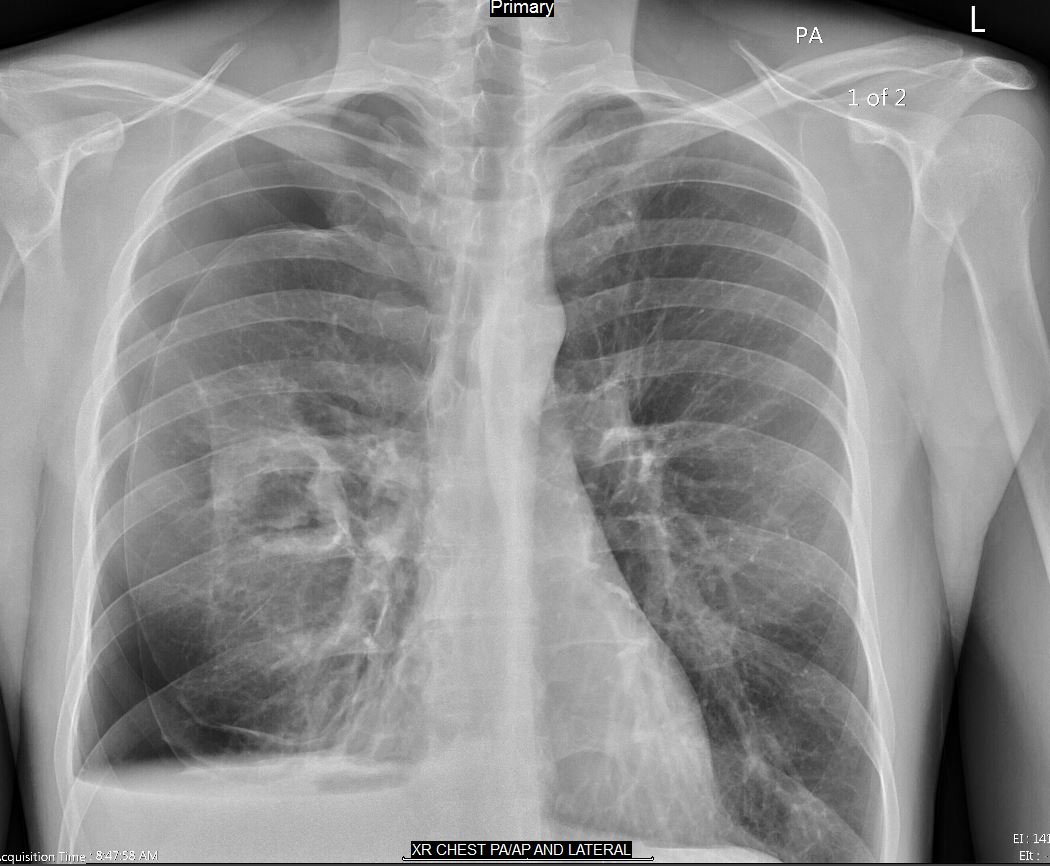 Labs
-Flu
-Trop
Transferred to ER
ER Labs
CMP nml
Sed rate 25
CRP 25
CBC nml
Inpatient
Pig tail cath inserted by Pulmonary
Wedge resection of lung
Bx shows 2+ Aspergillus fumigatus
Aspergilosis
Frequently from inhalation
Tissue invasion suggests immunosuppression
Hallmark of infection is vascular invasion with subsequent infarction and tissue necrosis
Risk Factors
Severe and prolonged neutropenia
Receipt of high doses of glucocorticoids
Drugs or conditions with Immunosuppression
Signs and symptoms
Fever
Chest pain
Shortness of breath
Cough/hemoptysis
Skin
Disseminated Infection
Brain
Eyes
Liver
Kidneys
Tracheobronchitis
Rhinosinusitis
Brain Abscess
Endophthalmitis
Endocarditis
Gastrointestinal Disease
Disseminated infection is associated with a very poor prognosis